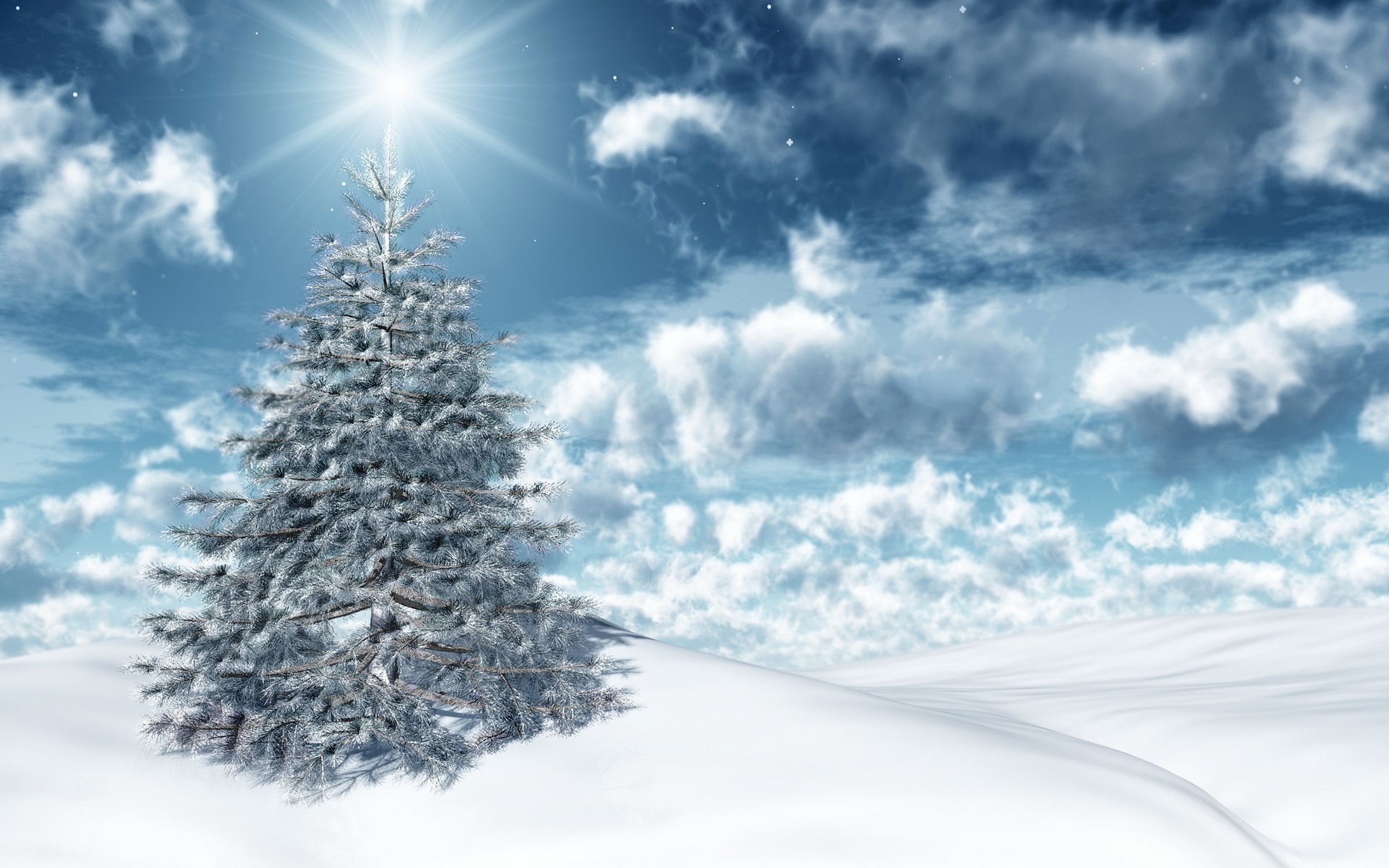 Бюджетное дошкольное образовательное учреждение города Омска
«Детский сад № 236»
«Включение родителей в проектную деятельность как условие формирования 
духовно-нравственных
 качеств личности дошкольников».
Никитина Надежда Ивановна,
воспитатель подготовительной 
к школе группы БДОУ г. Омска «Детский сад № 236»
Один из аспектов общения педагогов с родителями – поиск действенных путей сотрудничества, в равной степени необходимого как педагогам, так и родителям. Родителям – для того, чтобы научиться понимать мир детства и собственного ребёнка, педагогам, чтобы эффективнее оказывать в этом помощь родителям.
Метод проектов позволяет:
Сформировать уверенность в собственных силах ребенка.
Воспитать самостоятельную и ответственную личность,
Развить творческие начала и умственные способности;
Способствует развитию целеустремлённости, настойчивости;
Учит преодолевать проблемы, возникающие по ходу дела;
Учит умению общаться со сверстниками и взрослыми;
Повышает авторитет ребёнка перед сверстниками и собственную самооценку.
Проект «Объятия»
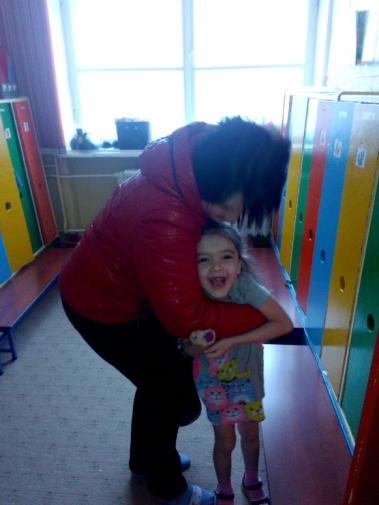 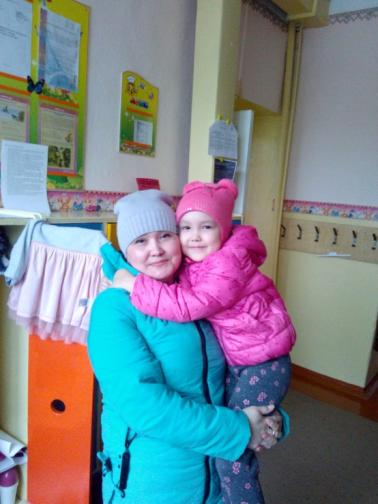 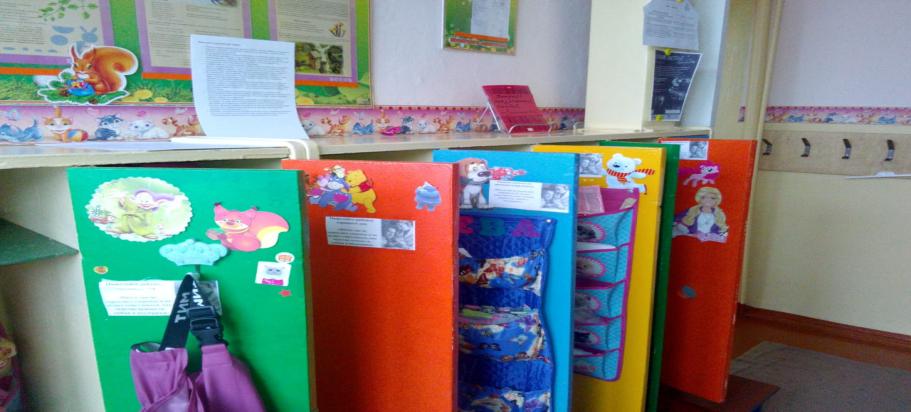 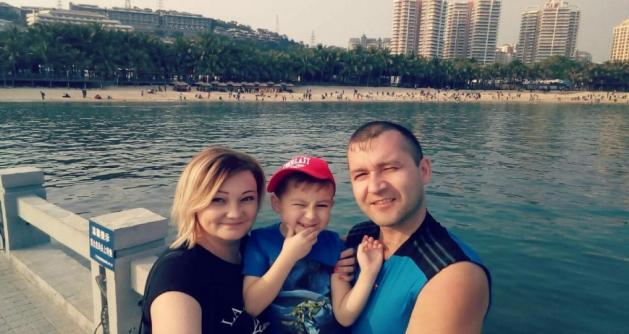 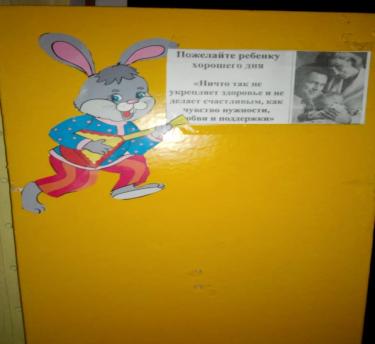 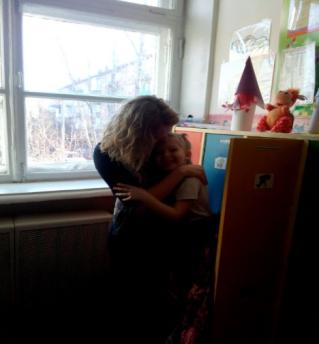 Проект «Генеалогическое древо»
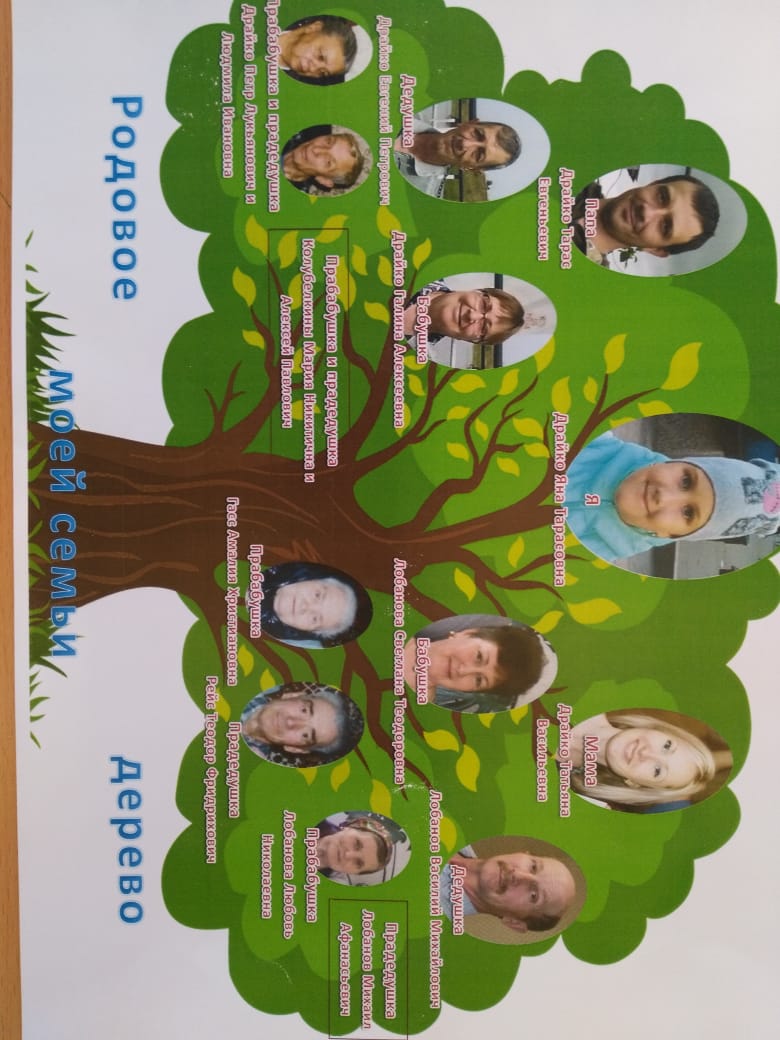 Проект «Бессмертный полк»
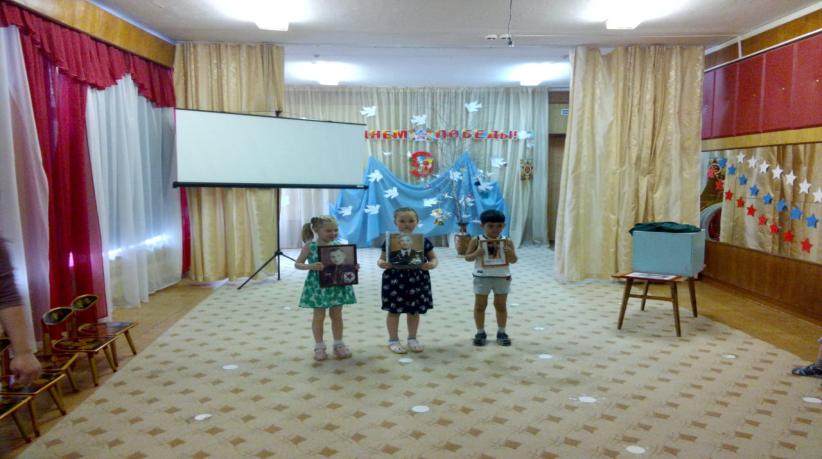 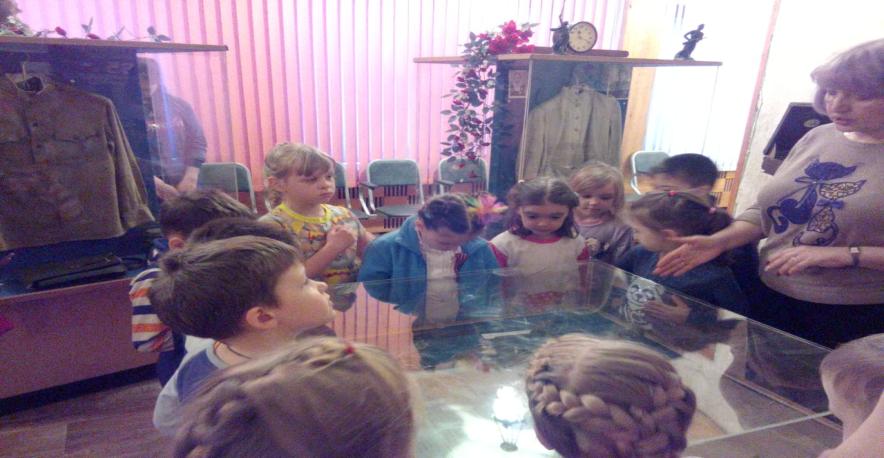 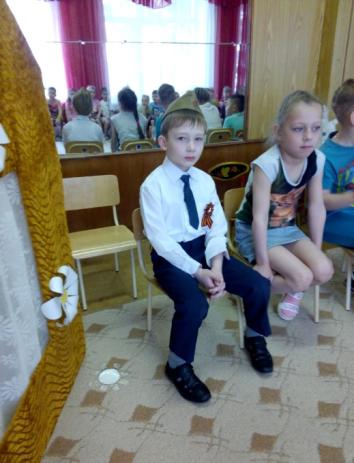 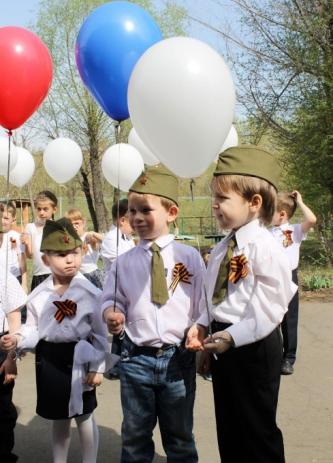 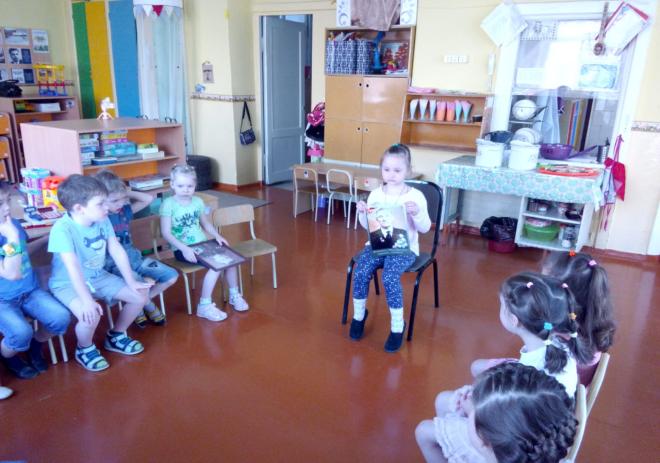 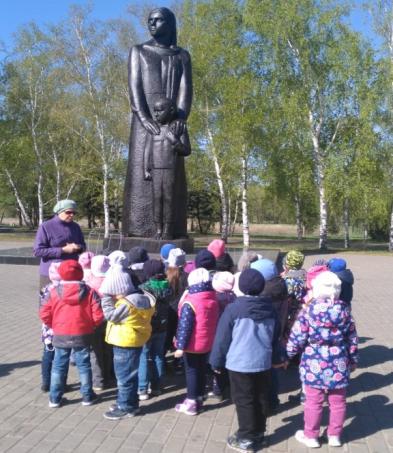 Проект «В книгах – жизнь!»
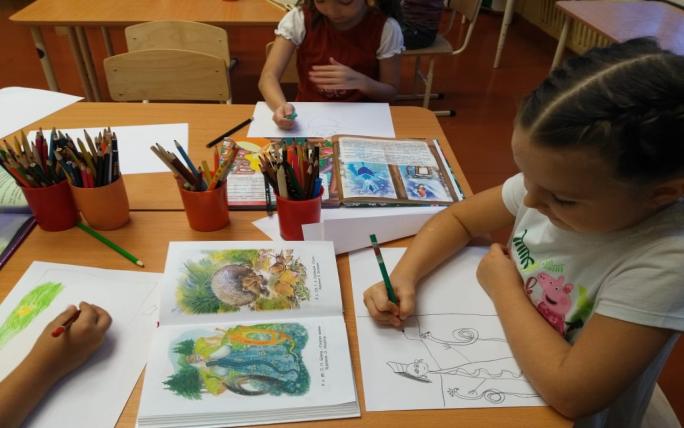 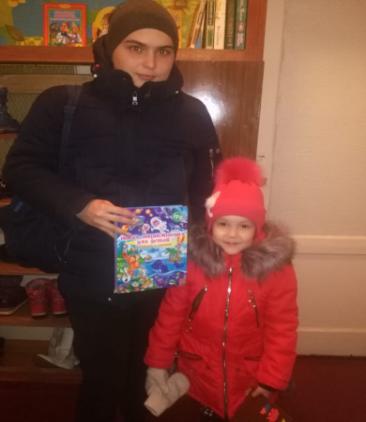 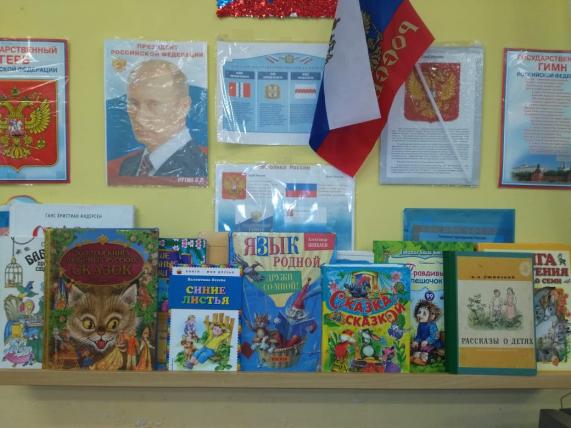 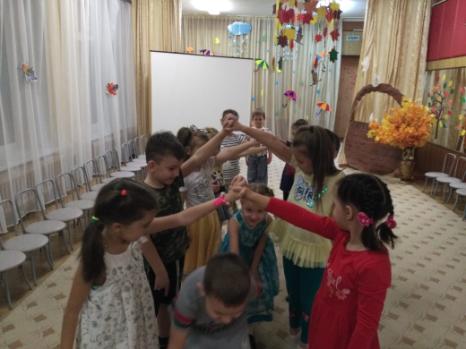 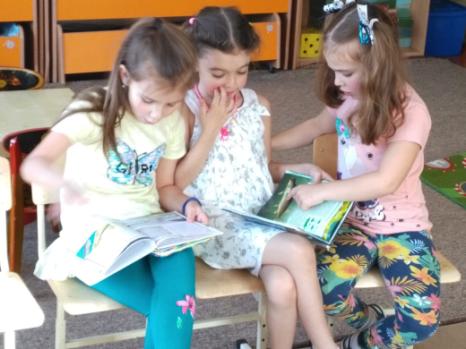 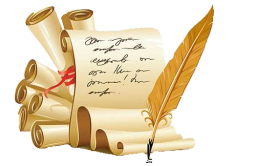 Родители, участвуя в проектах, получают возможность познакомиться и узнать поближе интересы других семей и даже подружиться. Но какой бы направленности не являлся проект, главной целью их всегда остается не только совместное выполнение какого-нибудь замысла ребёнка и его родителей, но и укрепление детско-родительских отношений, что в наше время понимается не только педагогами, но и самими родителями.
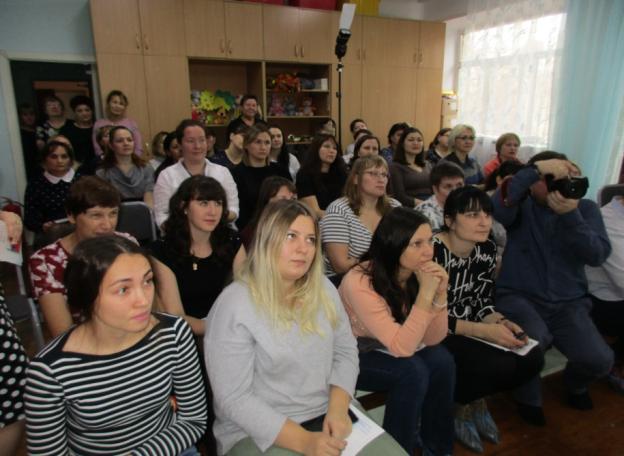 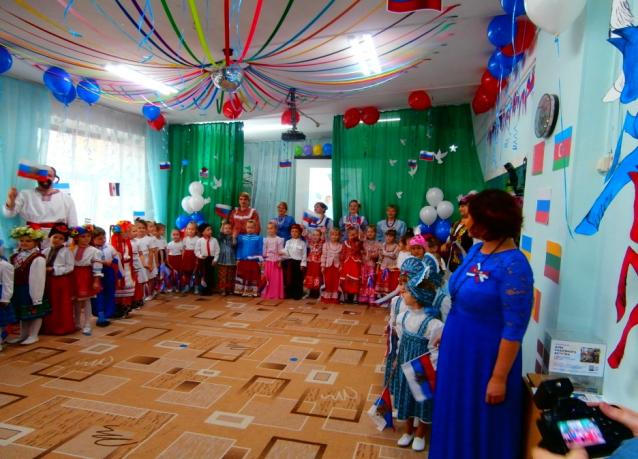 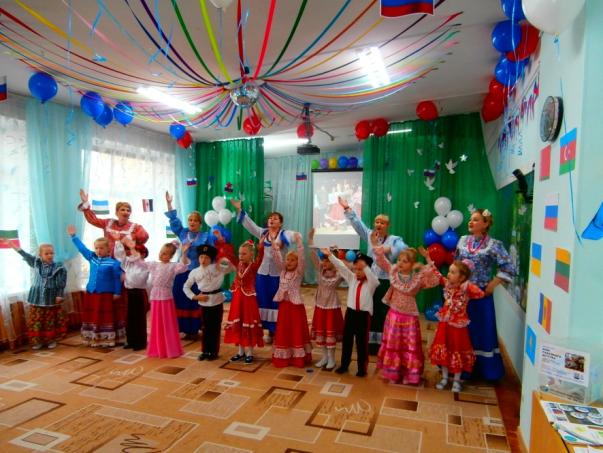 Благодарим за внимание, новых Вам начинаний и идей как в работе, так и в жизни в наступающем  2020 году!